MAURITIUS POLICE FORCE
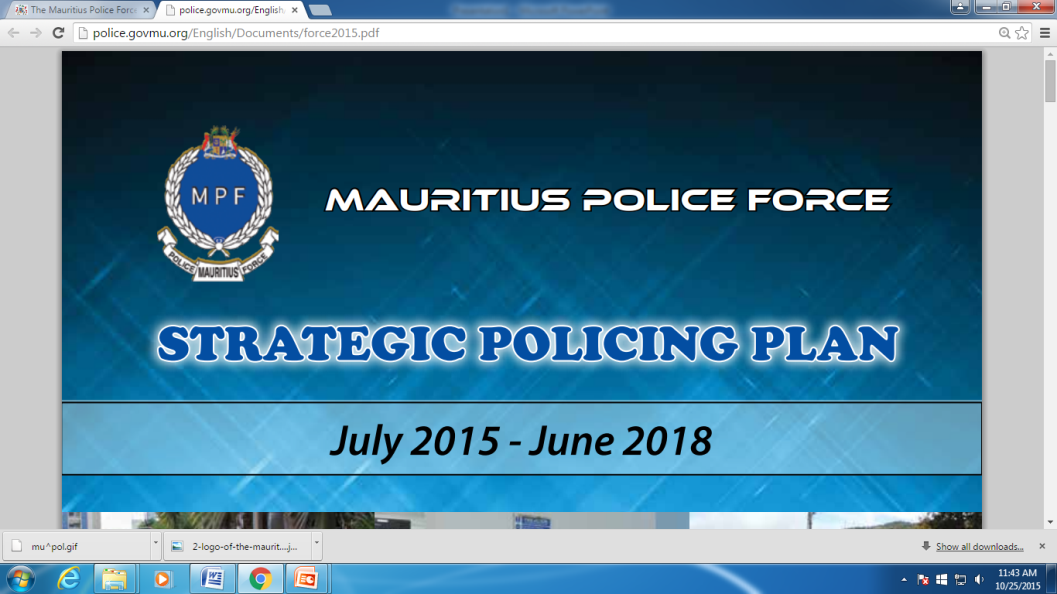 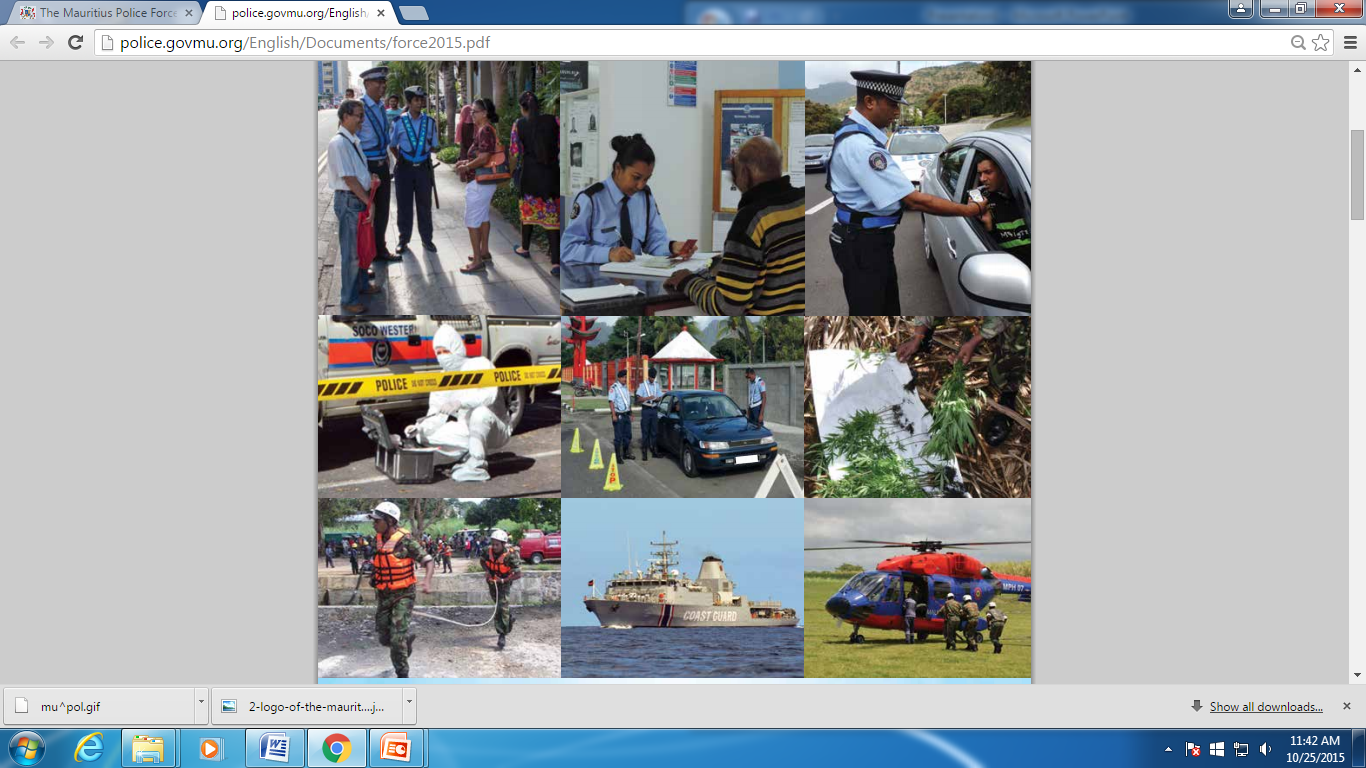 MAURITIUS POLICE FORCE
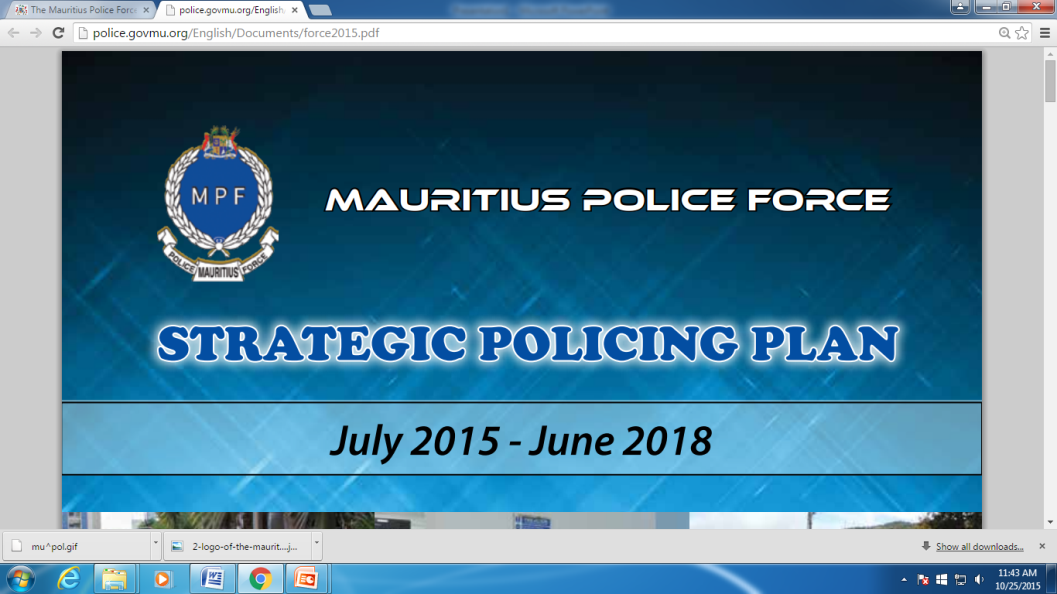 AIM
COPING WITH HYDRO METEOROLOGICAL EVENTS THAT AFFECT OUR DAY-TO-DAY  OPERATIONS.




PRESENTED BY MR. BHOLAH A.S.P.
MAURITIUS POLICE FORCE
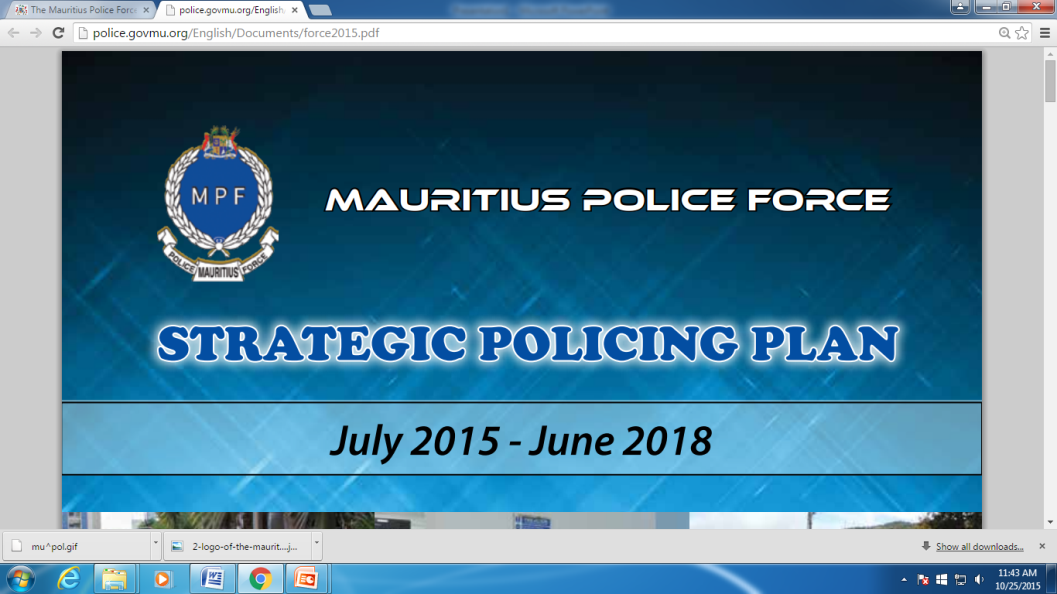 Our Vision
Quality Service with Pride and Care

Our Focus
- To serve, help and protect the community
HAZARDS
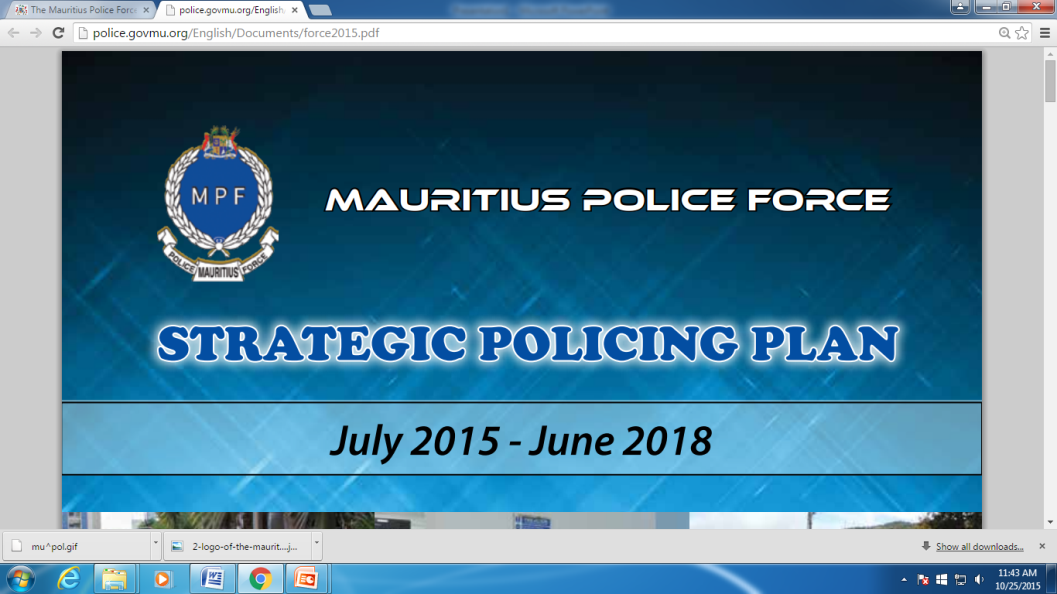 CYCLONES
FLOODS/TORRENTIAL RAINS
TIDAL WAVES/TSUNAMI
AGENCIES INVOLVED
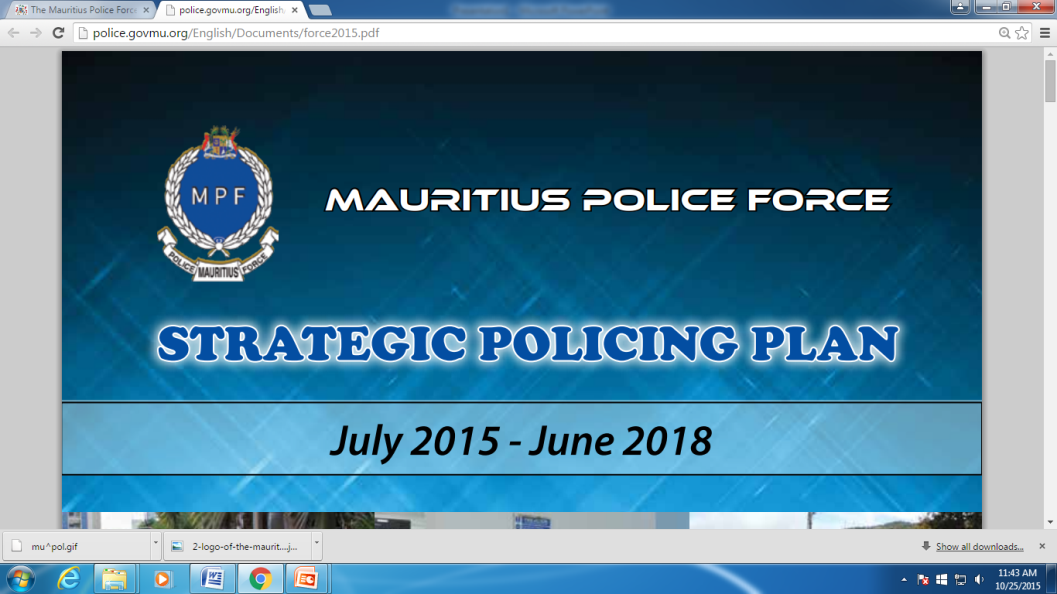 Divisional police
Police Stations
Special Support Unit 
Emergency Response Service
Traffic Branch
Special Mobile Force
National Coast Guard
1. CYCLONES
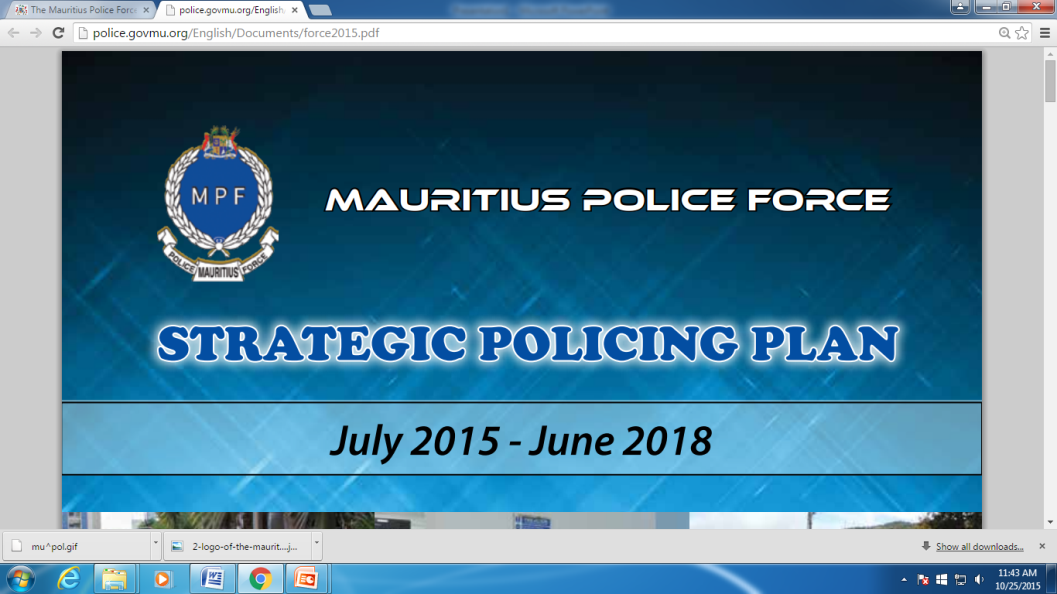 Notification of approach of Cyclone
	Whenever a cyclone approaches Mauritius, Rodrigues and the outer islands, the PIOR/National Disaster Risk Reduction and Management Centre (NDRRMC) is notified by the Director of the Meteorological Services.

 Classes of Cyclone Warning

- Class I issued 36 to 48 hours before Mauritius or Rodrigues is likely to be affected and there is a risk that gusts exceeding 120 km p/h will occur.
- Class II issued so as to allow, as far as practicable, 12 hours of day light before gusts of 120 km p/h will occur in Mauritius/Rodrigues.
- Class III issued, as far as practicable, in time to allow 6 hours of day light before the advent of 120 km p/h gusts.
-Class IV Gusts over 120 km p/h have occurred and are expected to continue.
- Termination There is no longer appreciable danger of gusts exceeding 120 km
ACTION BY POLICE
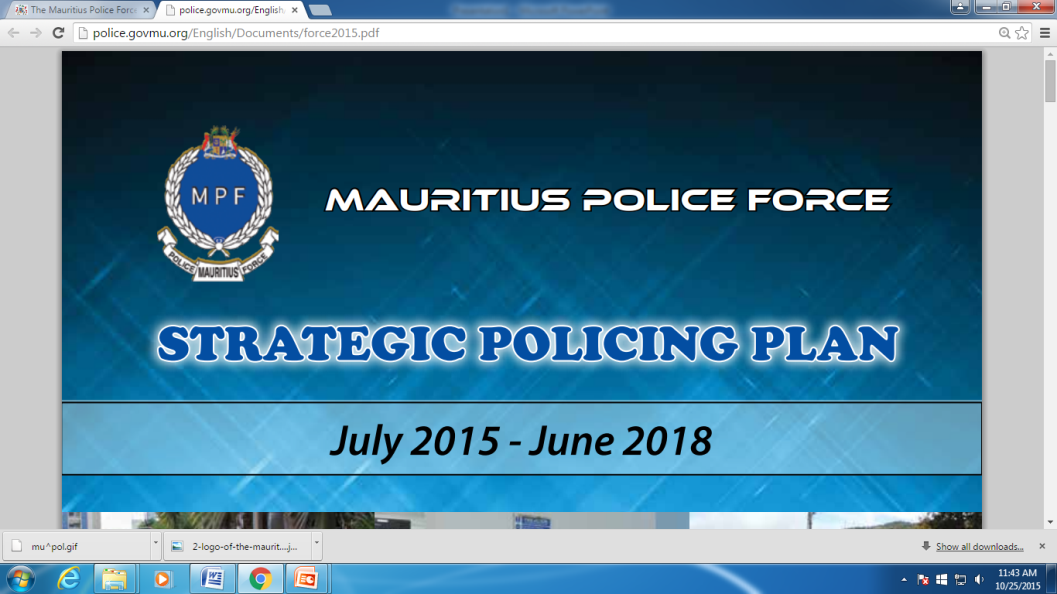 Cyclone flags is flown at Police Stations according to the following code:-
One red flag Warning Class I
Two red flags Warning Class II
Three red flags Warning Class III
Three red flags Warning Class IV
One blue flag Termination
	A notice explaining the significance of these flags will be posted in a conspicuous place outside Police Stations and Posts.
ACTION BY POLICE
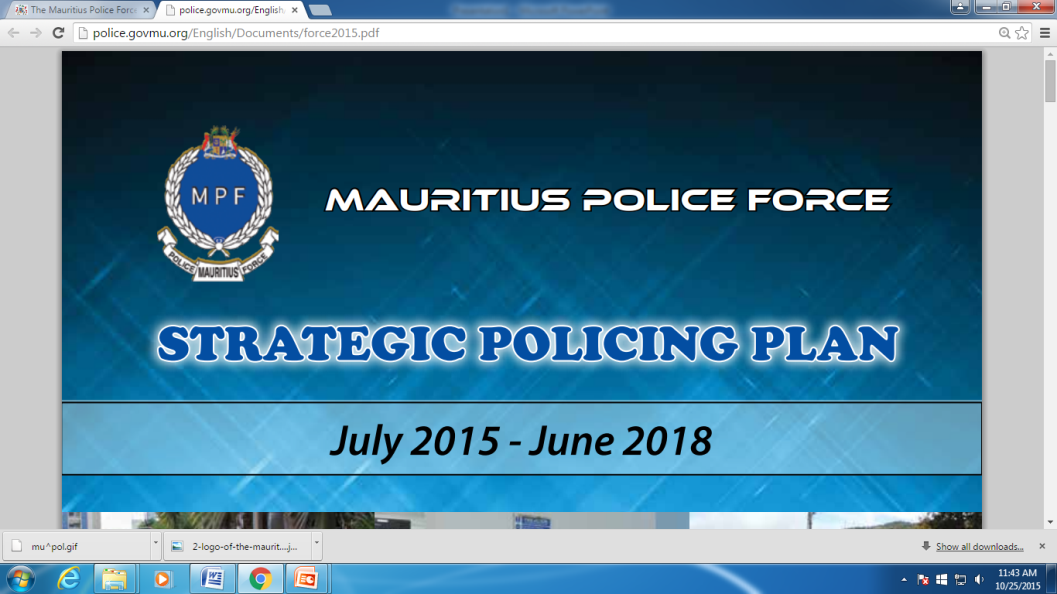 On receipt of cyclone warnings, the PIOR/NDRRMC will transmit them to: -
The President’s Office
The Prime Minister and Other Ministers
The Commissioner of Police
The Commanding Officer, Special Mobile Force
All Divisional Commanders
Other Government Agencies concerned
Divisional Commanders will inform the Chief Executives Municipal and District Councils found in their Division)
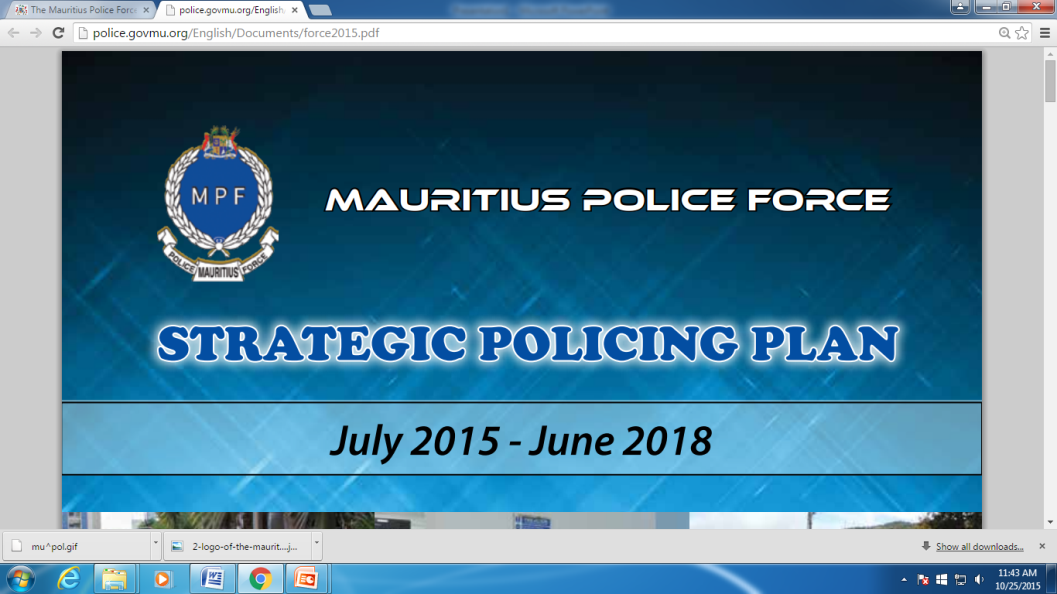 Police actions on receipt of warnings
Station Managers transmit the cyclone warnings to the following institutions in their Division:-

(a) Hospitals
(b) Infirmaries
(c) Convents
(d) Social Security Offices
(e) Other important institutions.
Police actions on receipt of warnings
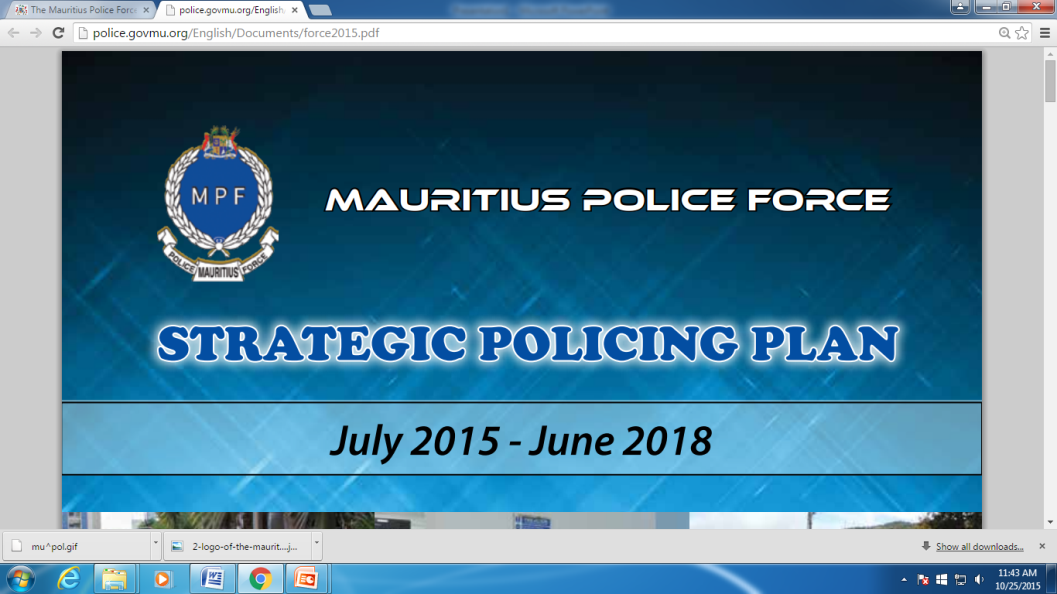 On receipt of Class II Warning, the Police Force is mobilized and all personnel report to their respective Stations/Units 

Police Vehicles and all emergency equipments are kept in readiness for immediate use.
Involvement of Special Mobile Force on Warning CLASS III
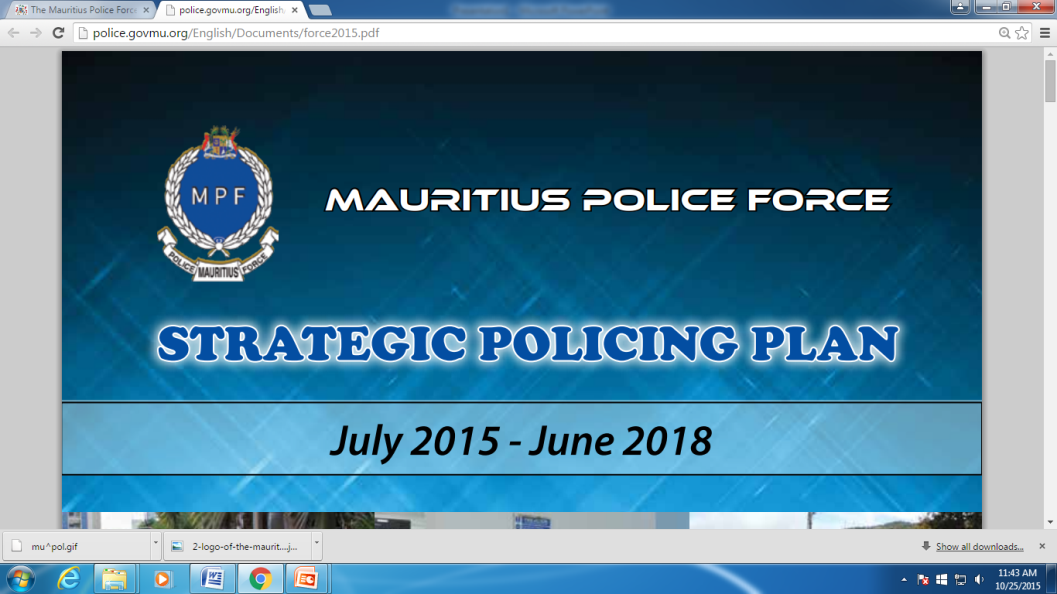 The Special Mobile Force provide Armoured Vehicles to: -
(1) Prime Minister’s Residence
(2) Meteorological Centre, Vacoas;
(3) M.B.C/T.V, Moka;
(4) Airport; and,
(5) Police Headquarters.
The SMF and SSU Armoured vehicles are based                        at Divisional Headquarters to intervene in cases of emergency and to carry casualties.
Police Responsibility and action
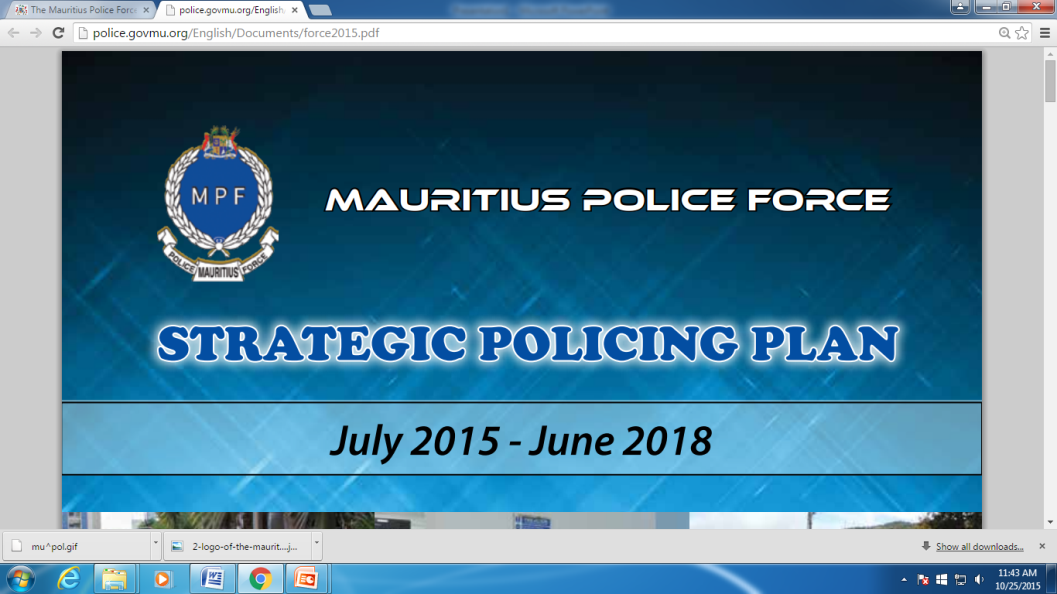 Police assists the essential services, e.g.Social Security, Medical Services, and other Authorities to  look after the injured and homeless and for setting up relief measures.
Committee of Officials
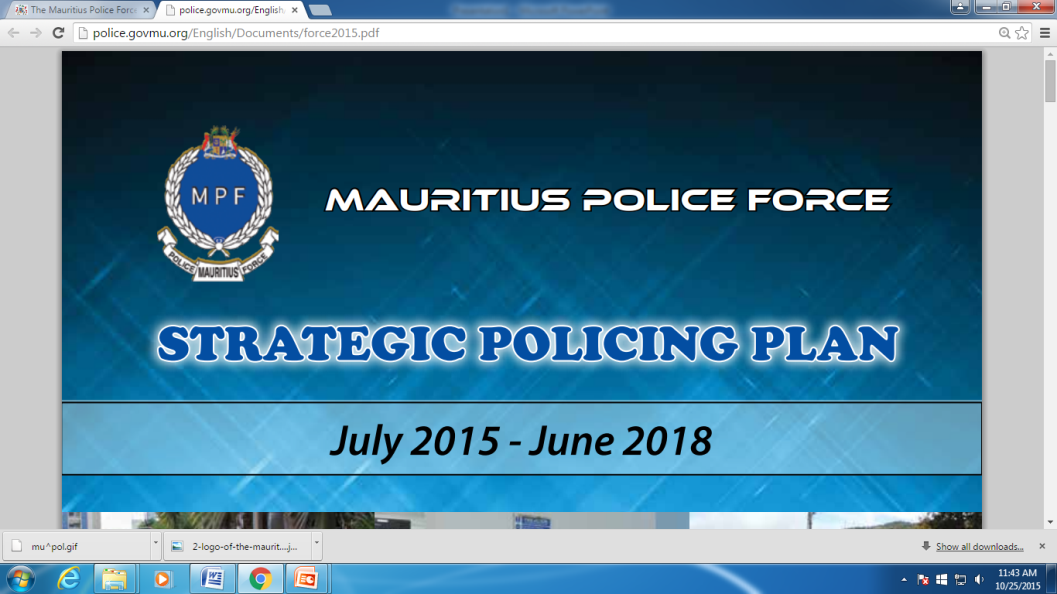 A committee of officials meet at the seat of the NDRRMC  after the termination of cyclonic condition.

The Police in liaison with NDRRMC will collect and provide adequate information on the general situation throughout the island to that Committee.
Situation Reports
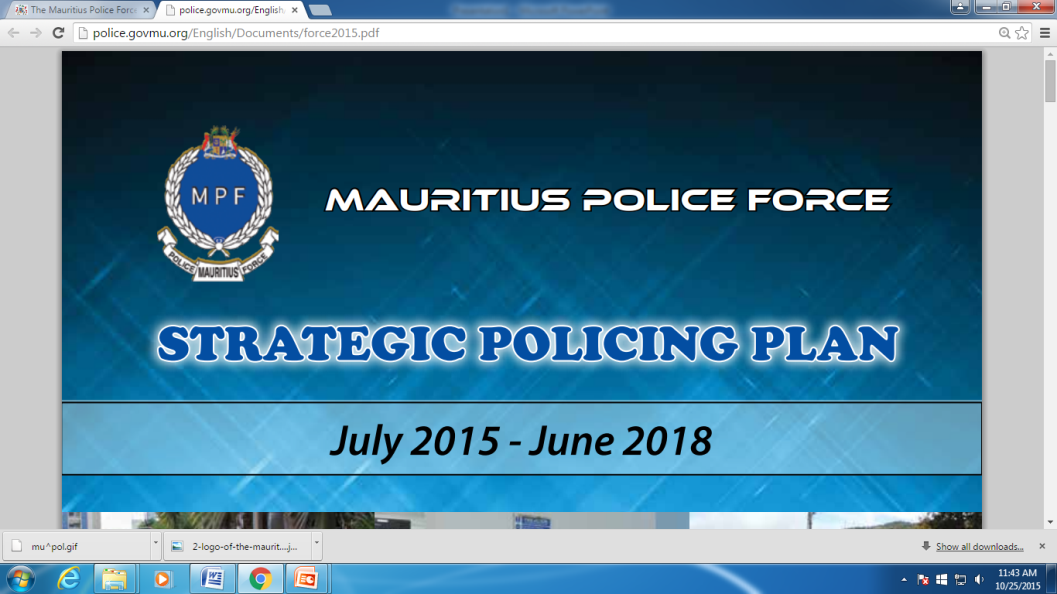 Divisional Commanders gather information through Station and ERS units concerned on: 
Casualties
Damage to buildings and other infrastructures
Failure of communication
State of the road network, landslide, flood areas
Water and electricity supply 
caused by the cyclone and inform PIOR/NDRRMC of the situation at regular intervals.
Relief Measures
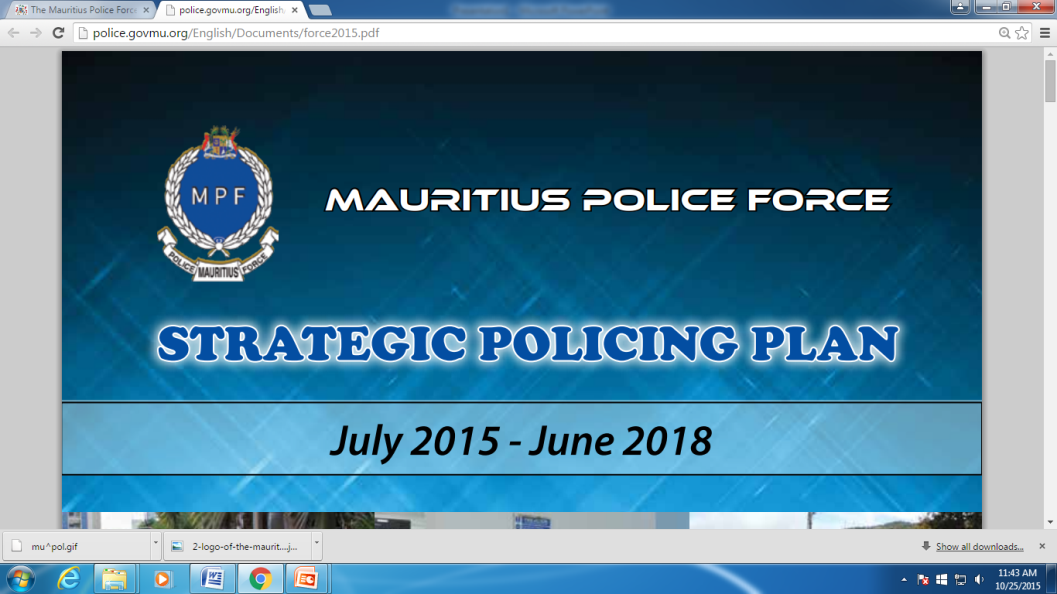 Police maintains contact with Officer-in-Charge Refugee Centres to get detailed information on the number of refugees in the centres and send hourly return to PHQ/PIOR.

The SMF and SSU are deployed for post cyclone operations as directed by the Commissioner of Police.
2. FLOODING
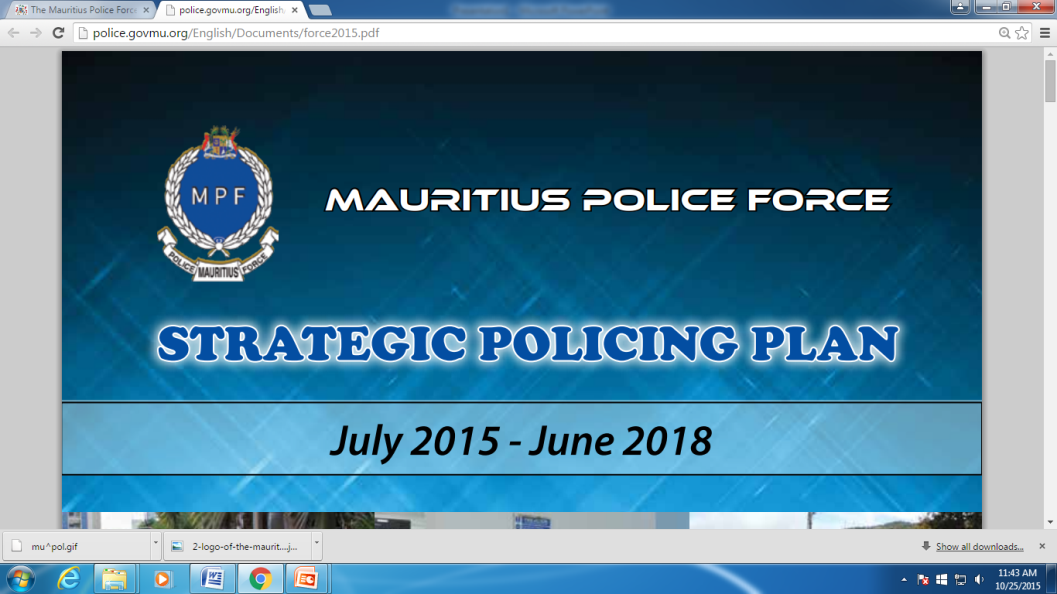 Flood prone/tidal wave areas are subjected to yearly update:-

A List of Flood and Tidal Wave-prone areas is kept at PIOR
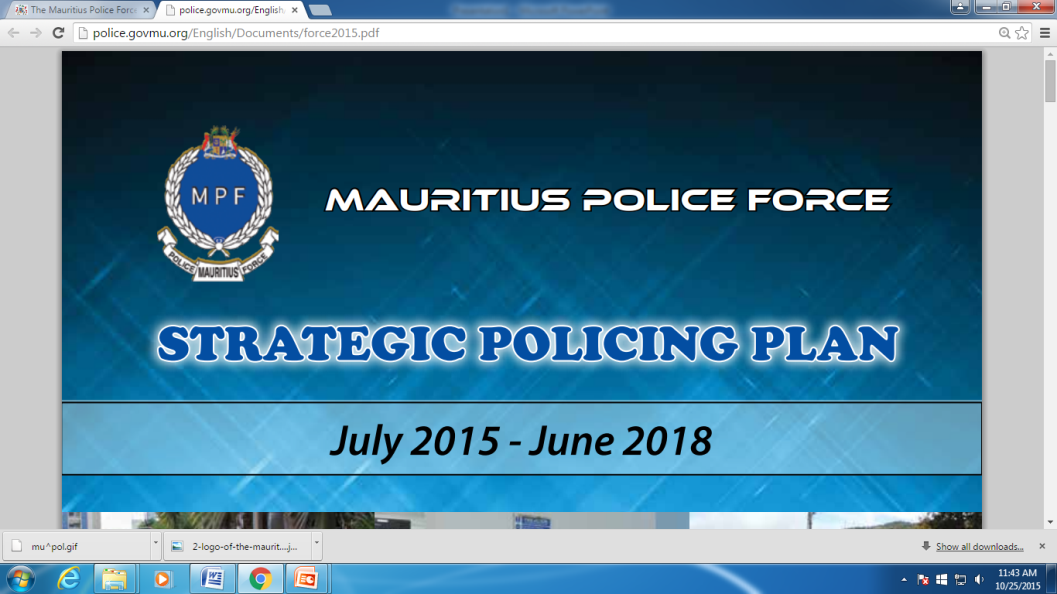 Torrential rain
When climatic conditions in Mauritius have produced 100 mm of rains in less than 12 hours and is likely to continue, causing accumulation of water over ground and flooding.
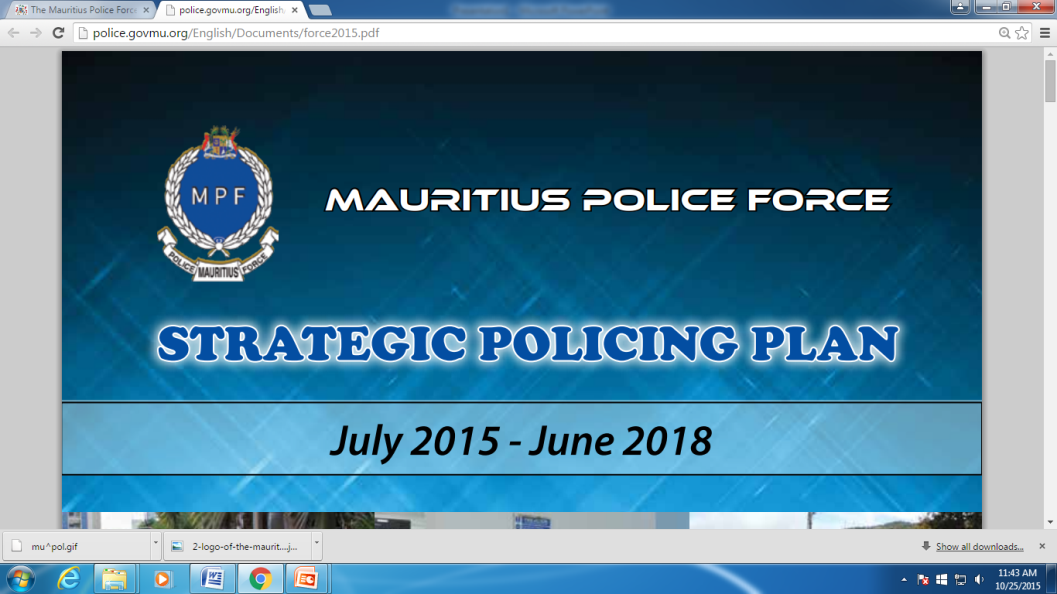 Planning Stage
Emergency Equipments are kept in readiness.
One fifth of the District personnel are mobilized.
adequate sets of traffic signs are used to warn road users of the diversion of traffic in flooded areas.
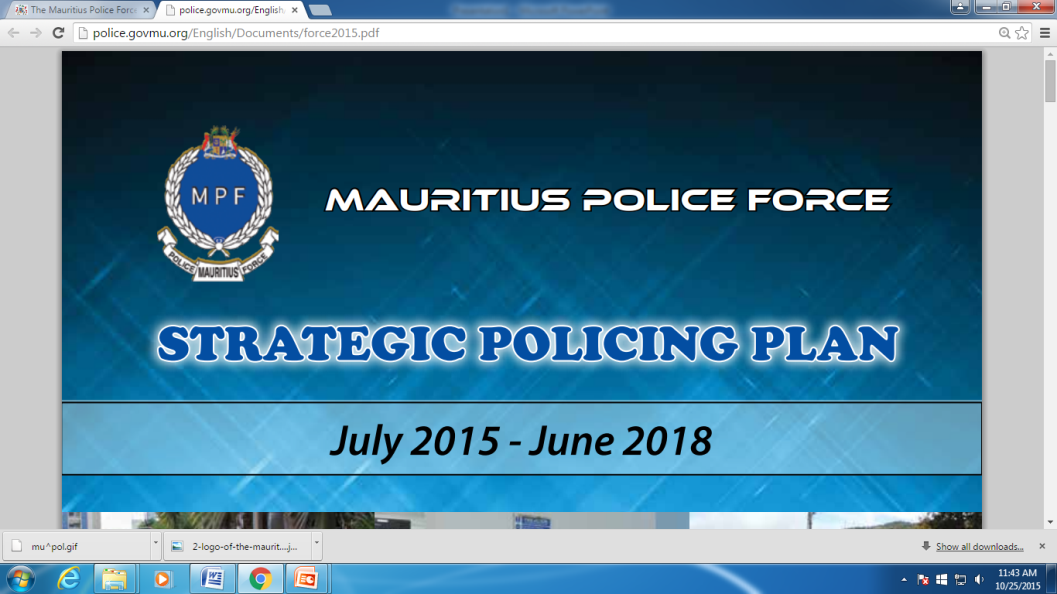 Pre-Impact Stage
The PIOR liaise with the Meteorological Services daily to obtain a copy of the weather forecast indicating the geographical areas of the country that are most affected by rainfall and likely to be flooded.

PIOR informs Divisions of the impending danger. 

Divisions  ensure that the affected areas are monitored by the Police for the initiation of remedial measures.
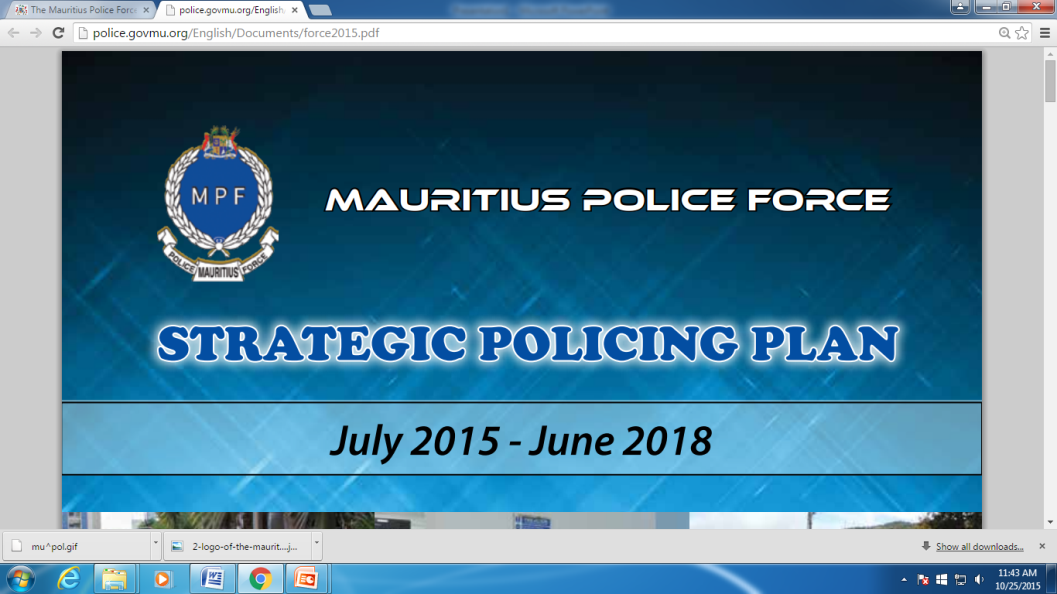 Impact stage
Police organize vehicular patrols to ascertain which parts of flood-prone areas are affected keep PIOR informed giving the following information:-
(a) Locality and extent of the area affected;
(b) Nature and level of flooding;
(c) Any danger to life and property;
(d) Likelihood of damage to such infrastructure as electricity, CWA pipes, roads and bridges;
(e) State of road condition i.e. obstruction, nature of obstruction and practicability;
(f) Nature of equipment required for urgent intervention and alternative route available for arrival of emergency team to the scene;
(g) Traffic diversion plan; and
(h) Risk of flooding to residential areas
Action by:
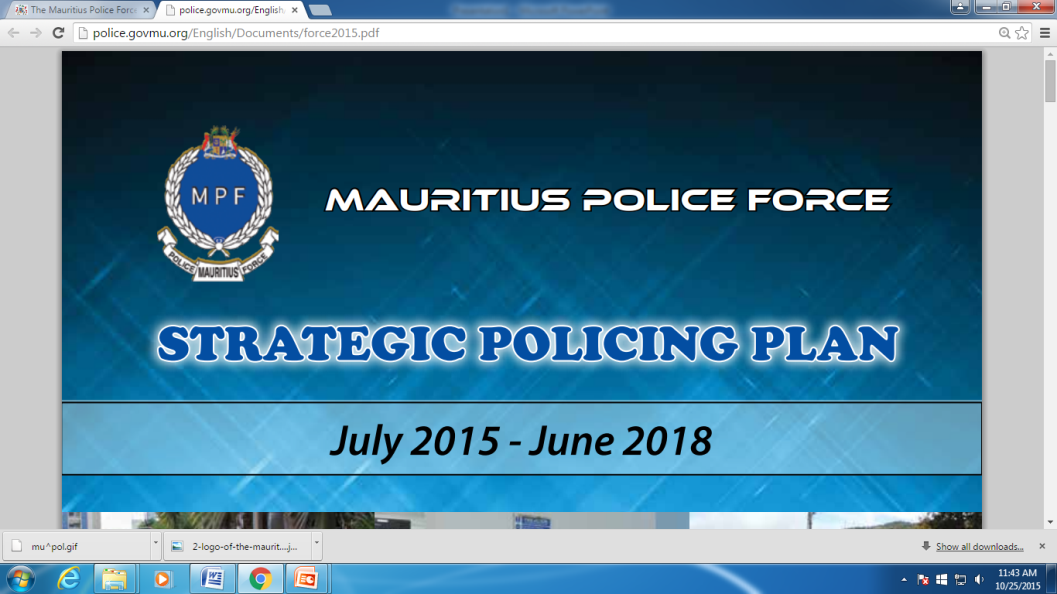 SMF and SSU – Provide specialized equipment and manpower to deal with the situation.
Police Helicopter Squadron - A helicopter carry out aerial reconnaissance and evacuation of casualties.
Traffic Branch – Control traffic of the affected areas
Divisional Police – 
Ensure that the public and schools are informed. When schools are closed, parents are informed.
Enquire in reported cases.
Action by:
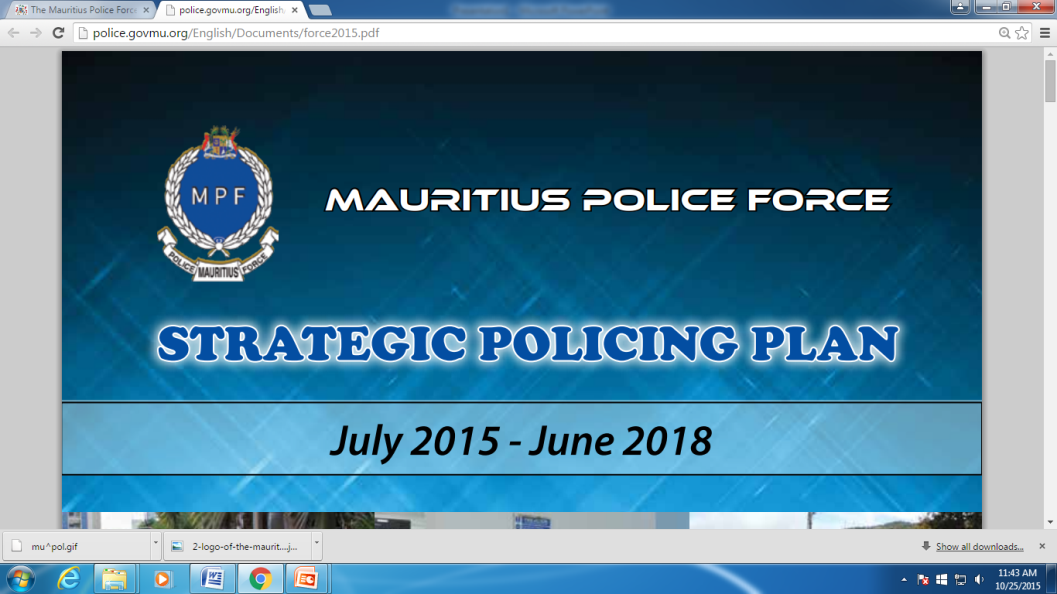 PIOR – Inform the following :
H.E The President
The Prime Minister and other Ministers
The Commissioner of Police and other Officers concerned.
Permanent Secretaries concerned
Police Press Officer – Keep members of the public informed of:
Traffic Diversions in place
Any impending danger to life and property
Likely duration of flooding
Questions?

Thank You